ŽIVOT BILJKE
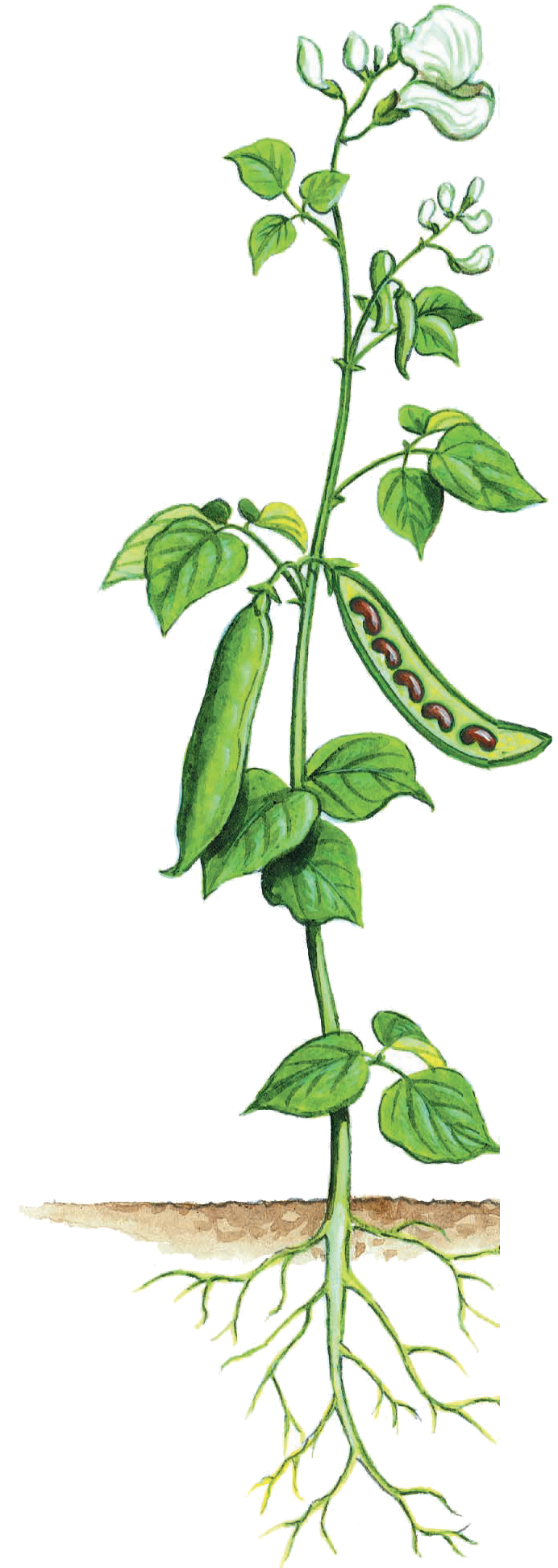 Edita Šorman Pustaj, OŠ Klinča Sela, Jastrebarsko
BILJKE SU ŽIVA BIĆA.

               - rađaju se (niču)

                        - rastu

                        - razmnožavaju se

                                       - hrane se

                                         - dišu

                                          - stare

                                          - venu (umiru)
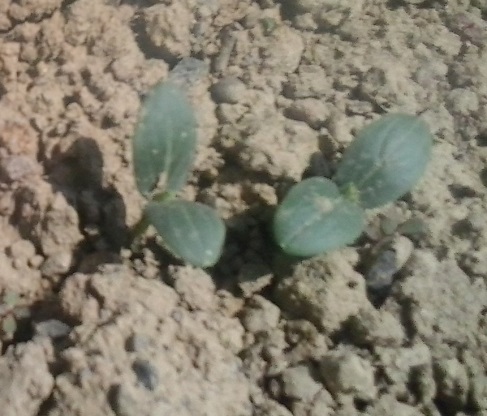 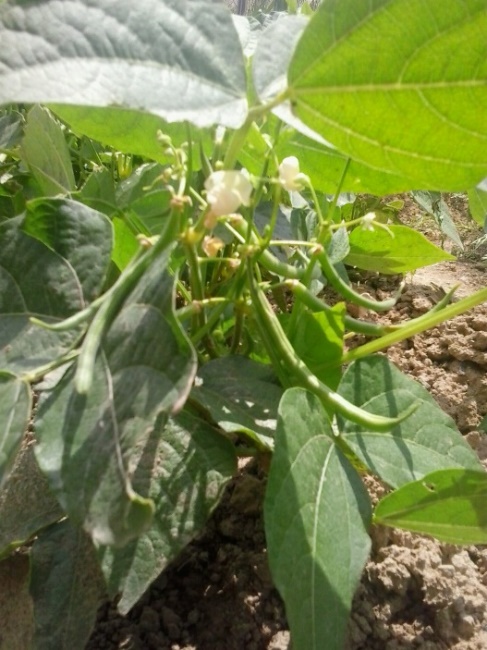 Biljka cvjetnjača
Svuda oko nas rastu razne biljke.

Sve biljke koje cvatu nazivamo BILJKE CVJETNJAČE.

Cvjetnjače su najrasprostanjenije biljke. 

Rastu diljem naše domovine i cijelog svijeta.
Ljudi i biljke cvjetnjače
Uzgoj za uljepšavanje prostora - ruža
Uzgoj za prehranu
- krastavac
Livadne biljke cvjetnjače
Život biljke cvjetnjače
Razvija se mlada biljka.
Biljka niče iz sjemenke.
grah
krastavac
Kad dovoljno naraste biljka se razmnožava: cvjeta i donosi plod.
Nakon što je stabljika krumpira narasla i ocvala, u tlu oko korijenja rastu novi plodovi, mladi krumpiri.
Mlada stabljika rajčice cvate žutim cvijetom.
Iz cvijeta se ravija plod prvo zelene, a zatim zrele crvene boje.
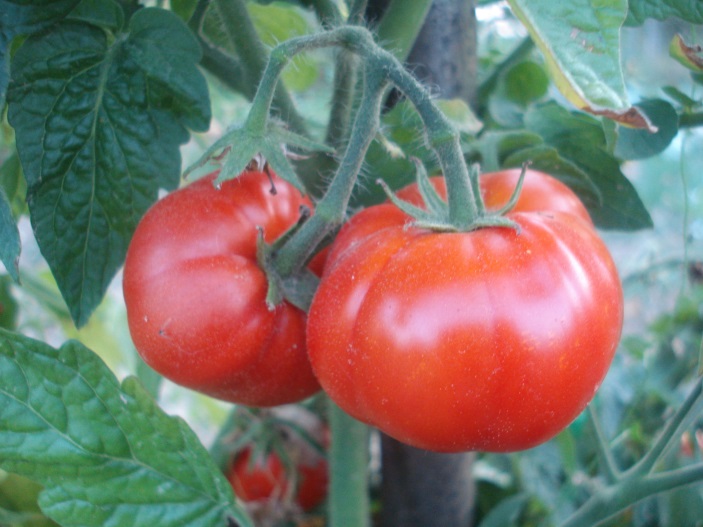 Odrasla biljka graha s cvjetovimai plodovima.
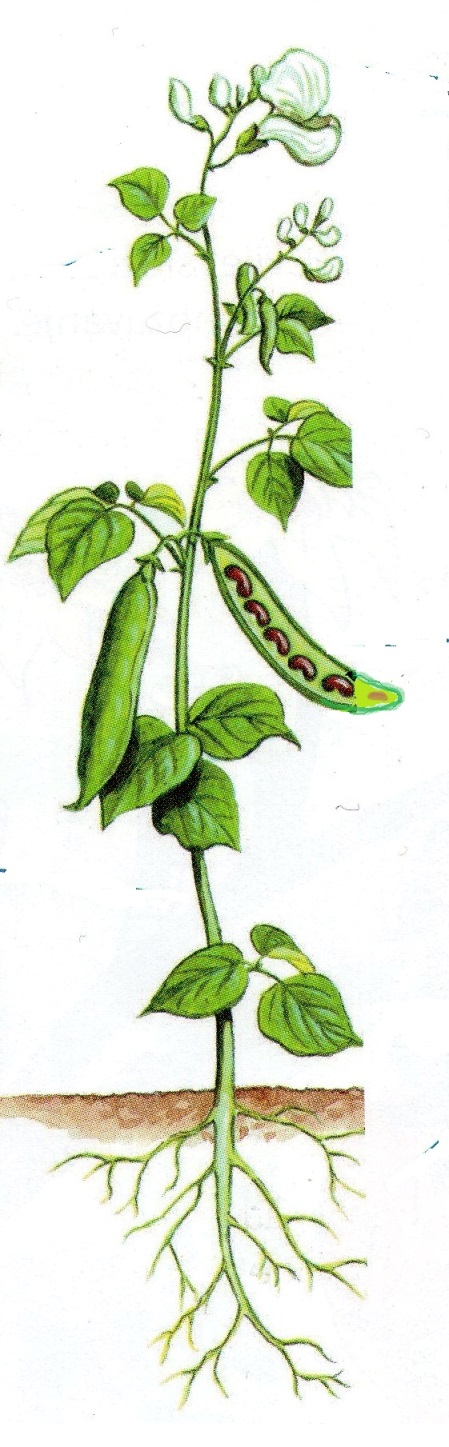 DIJELOVI  BILJKE CVJETNJAČE
CVIJET
Služi za razmnožavanje. Iz njega se razvija plod.
LIST
Proizvodi hranu za sva živa bića. Kroz list biljka diše.
PLOD
Razvija se iz cvijeta. U sebi sadrži sjemenke iz kojih će kasnije narasti nova biljka.
STABLJIKA
Drži biljku uspravnom. Kroz nju prolaze voda i hranjive tvari.
KORIJEN
Učvršćuje biljku u tlu. Upija vodu i hranjive tvari iz tla.
Ujesen većina biljaka cvjetnjača ostari, vene i umire. 
Ostaju plodovi koji u sebi sadržavaju sjemenke iz kojih na proljeće naraste nova biljka.
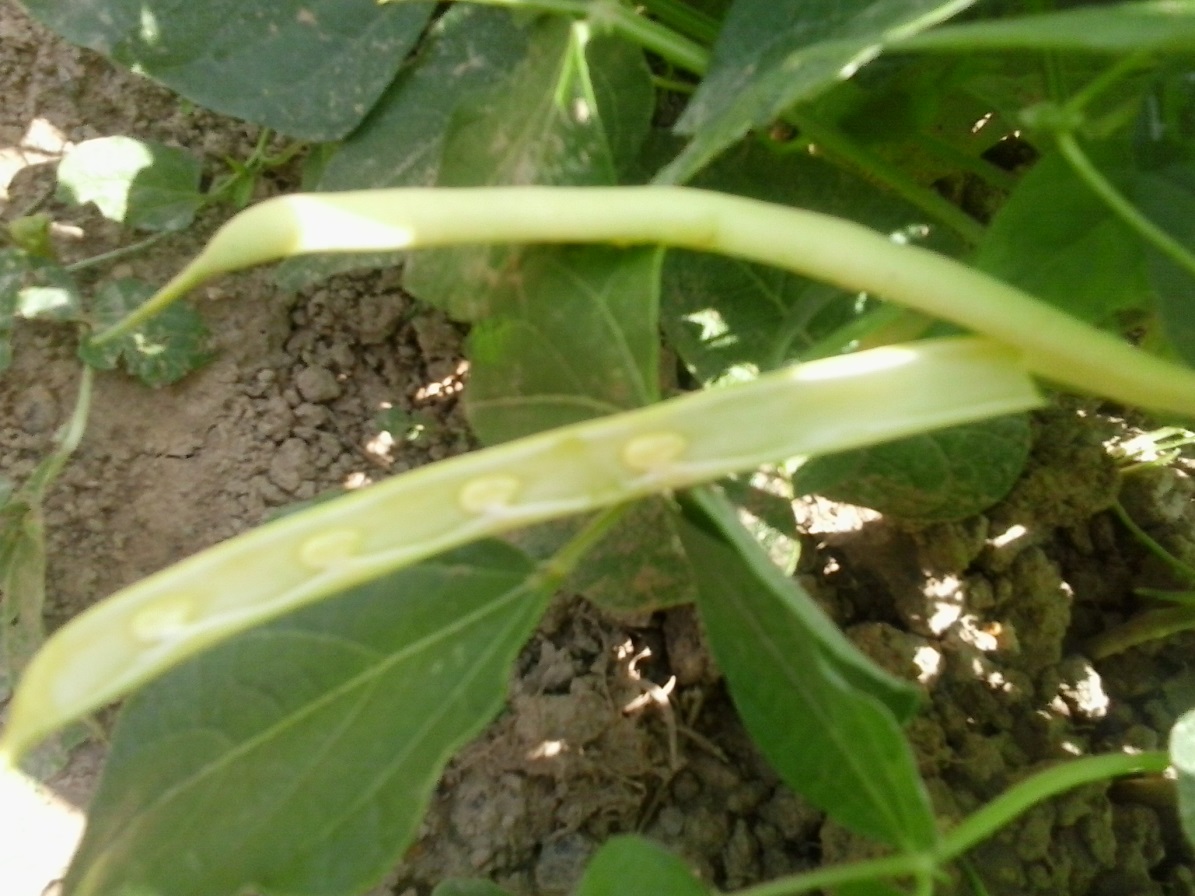 nedozrele sjemenke graha
Biljke cvjetnjače cvatu u gotovo svim  bojama i mirišu najrazličitijim mirisima.
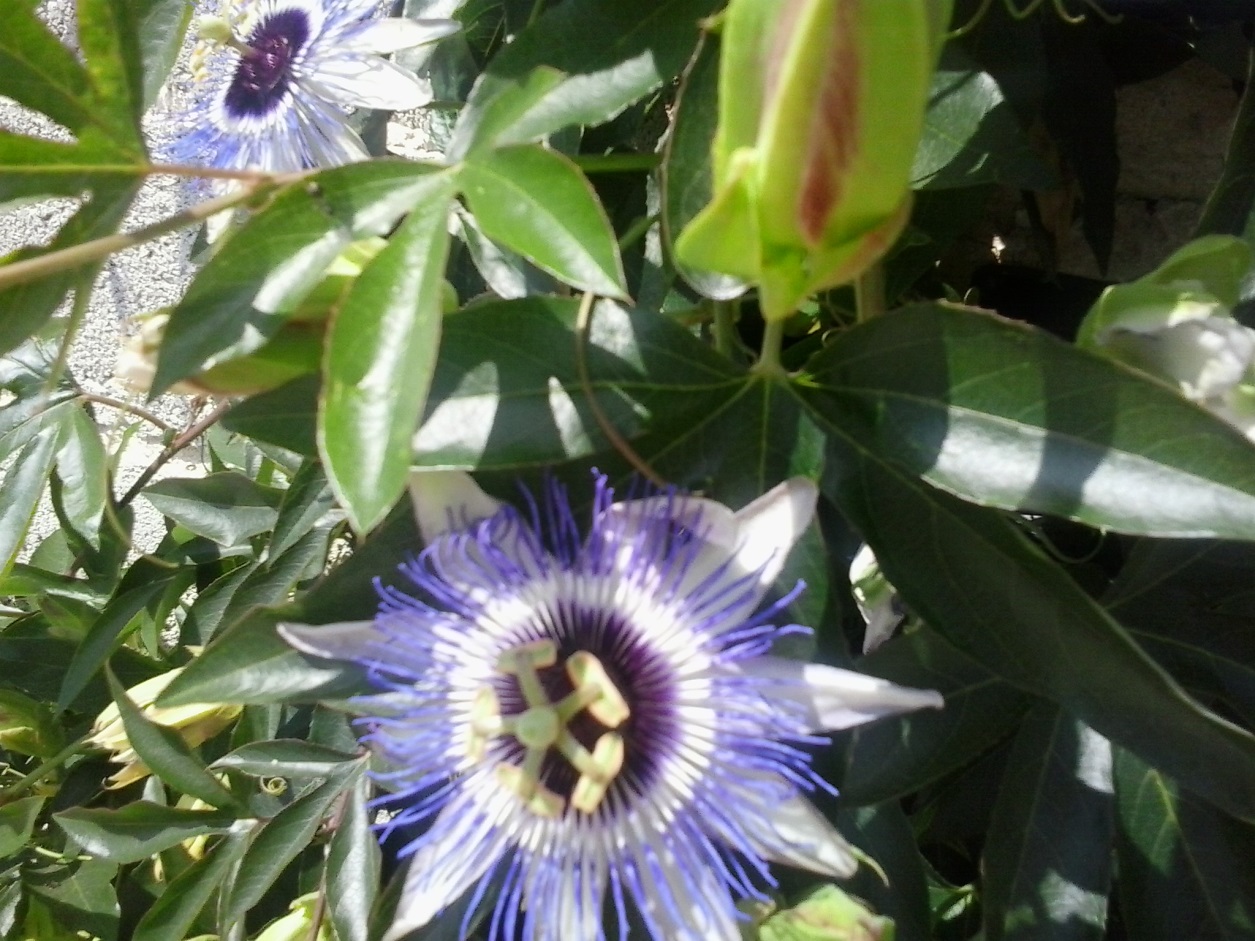 „Isusova kruna”
ruža
trajnica
catalpa
juka
hrast u cvatu
cvat kruške
magnolija
forzicija